Unit  7Normalization 
(表格正規化)
7-1
PART II: 資料庫設計 (Database Design)
資料庫問題分析與架構規劃: 
若有一大量資料想利用DBMS建資料庫來管理。第一步要分析問題，找到使用者需求
實體-關係模型(Entity-Relationship Model,簡稱E-R Model)是一套資料庫的設計工具。我們可以利用E-R Model分析資料庫問題。它可以把真實世界中複雜的問題中的事物和關係轉化為資料庫中的資料架構
由於利用實體-關係模型設計資料庫時, 並不會牽涉到資料庫的操作、儲存方式等複雜的電腦運作。所以,我們會把心力放在需求分析去規劃想要的資料庫，並以實體-關係圖(E-R Diagram)來呈現
資料庫的表格正規化: 
實體-關係圖很容易轉化為表格(Tables)，而資料庫就是由許多表格(tables)組成的
這些表格要正規化(Normalization)才能避免將來操作時的異常現象發生
設計介面增刪查改資料庫: 
如何方便、又有效率的管理存取資料庫是使用者最關心的二個要素
良好的介面設計，可以讓使用者方便的查詢、方便的新增、方便的刪除、方便的修改的處理資料庫
Unit 7   Normalization
7-2
3. depositor
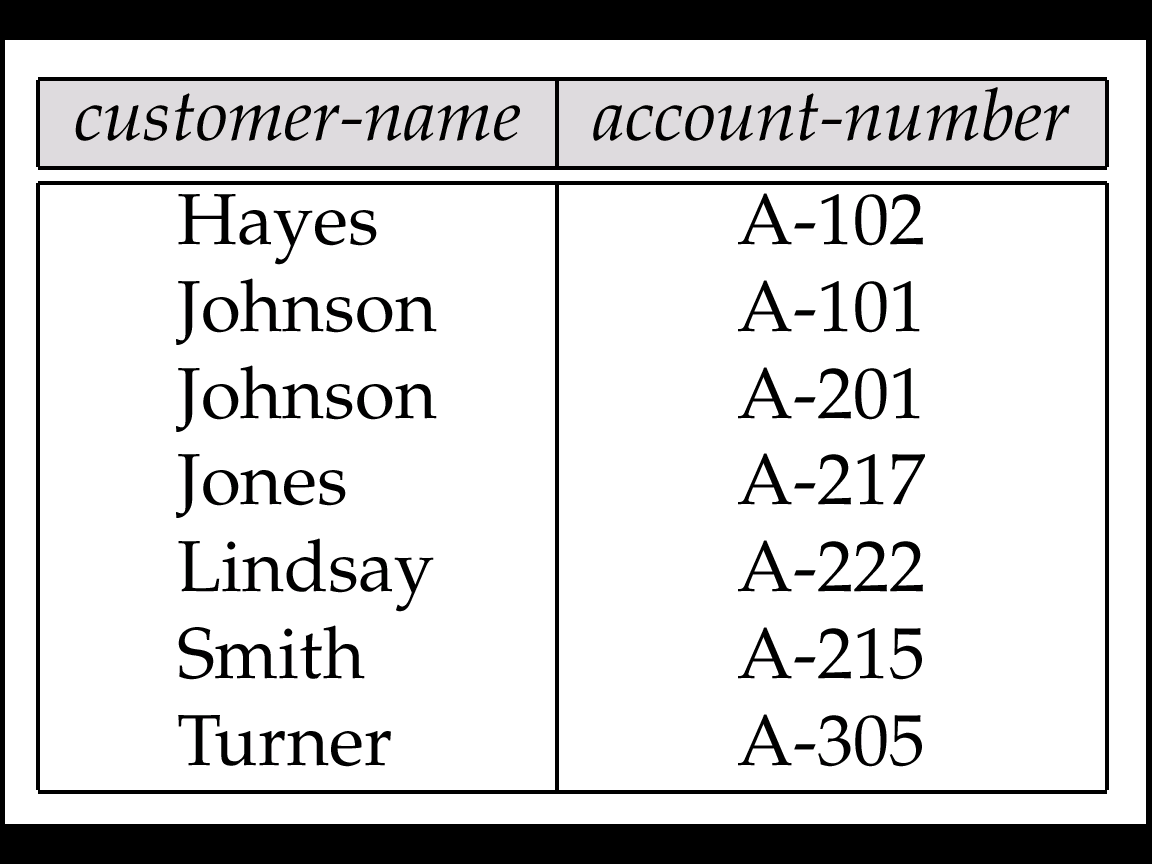 Semantic Data Model:
Entity-Relationship (E-R) Data Model
存款戶
1. branch
2. customer
客戶(存款戶,貸款戶)
分公司
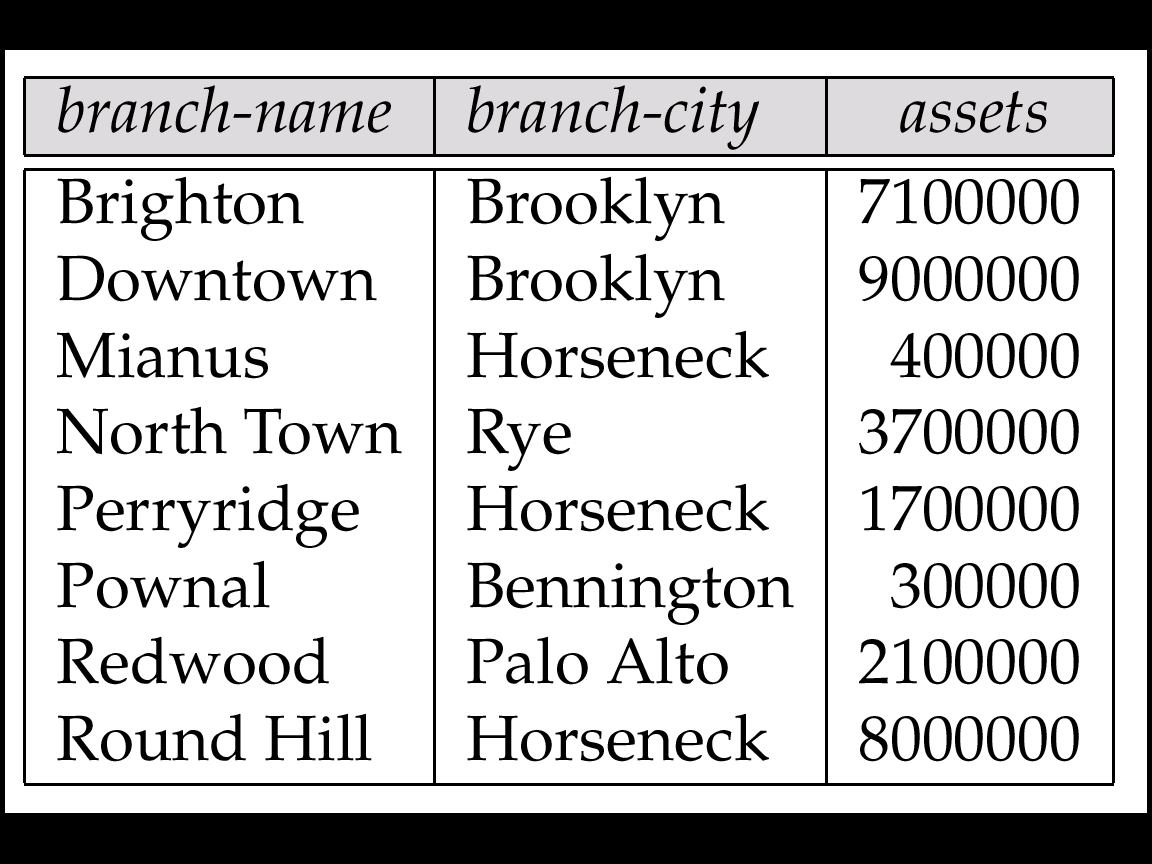 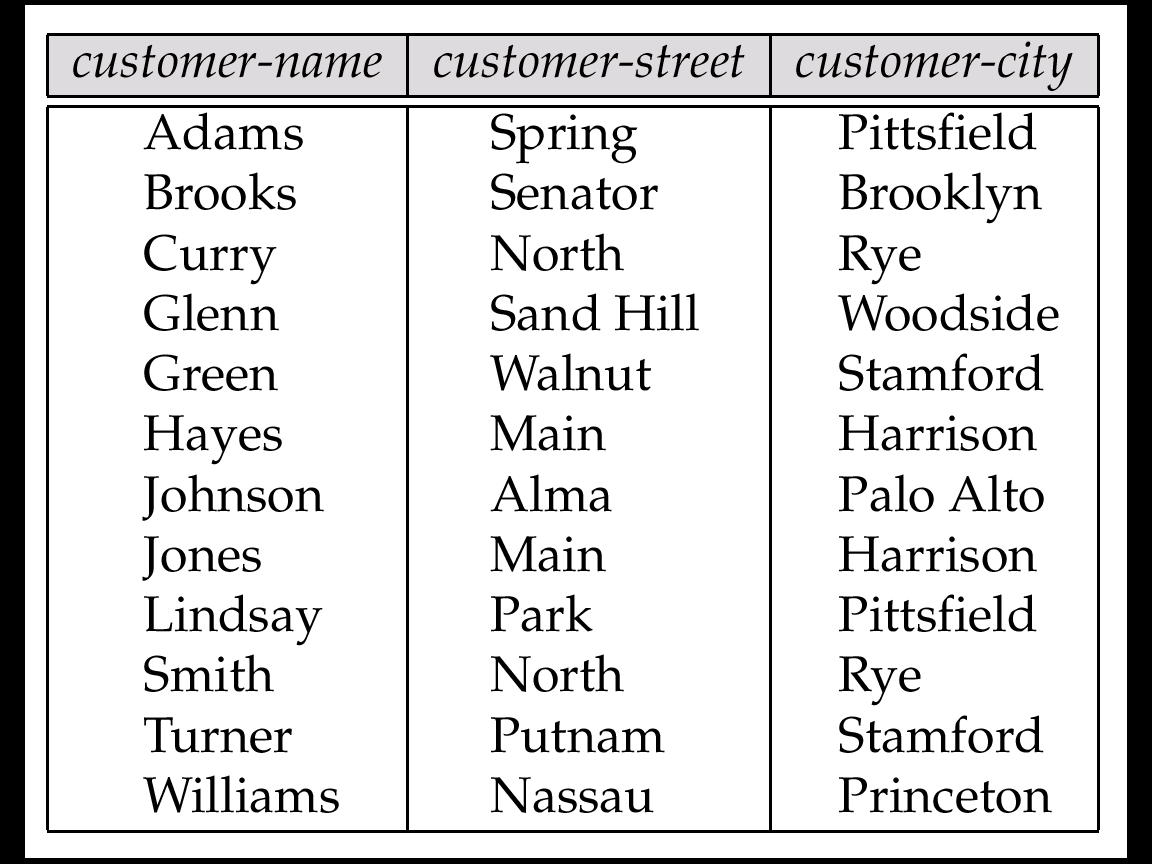 Real-world vs. E-R Model vs. Tables
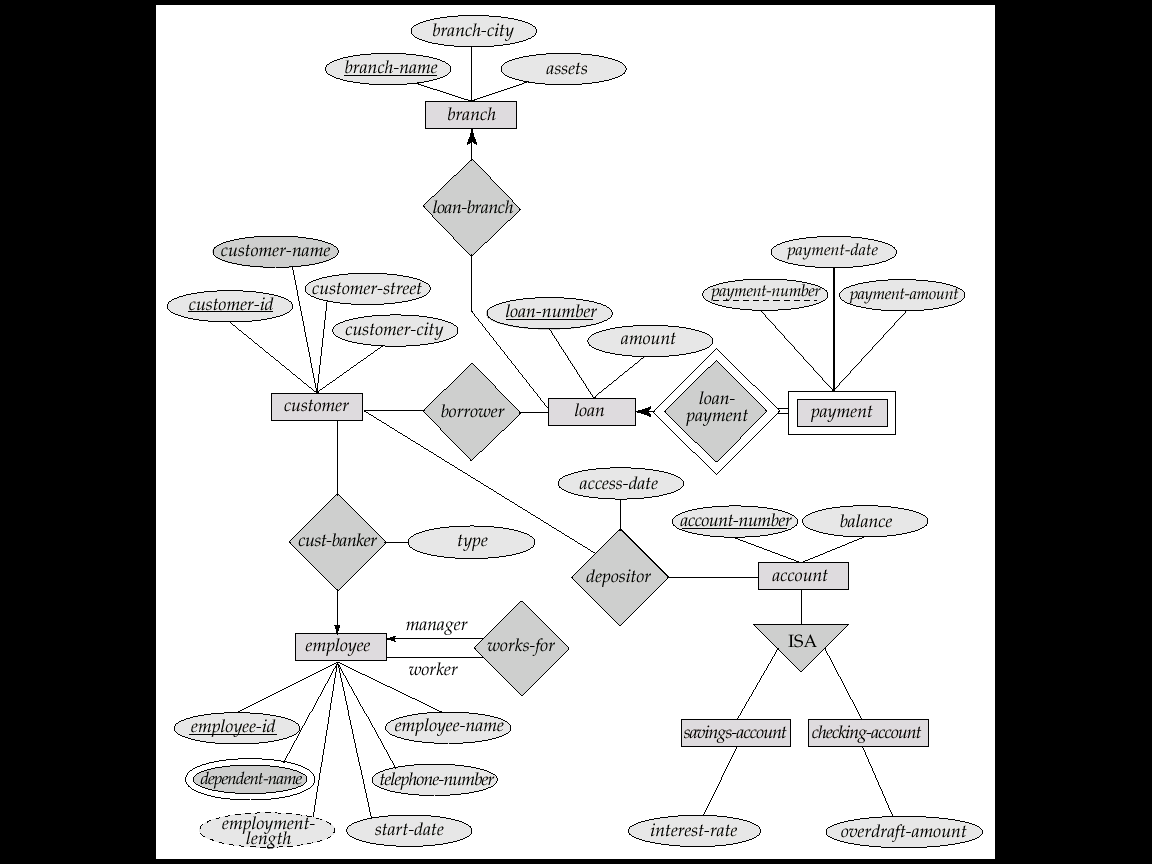 The real-world enterprise
Unit 7   Normalization
6-3
Contents
7.1  Introduction
 7.2  Functional Dependency
 7.3  First Normal Form (1NF)
 7.4 Second Normal Form (2NF)
 7.5 Third Normal Form (3NF)
 7.6 Good and Bad Decomposition
Unit 7   Normalization
7-4
7.1  Introduction
Logical Database Design vs. Physical Database Design
  Problem of Normalization
  Normal Forms
Unit 7   Normalization
7-5
Logical Database Design
Logical Database Design
Semantic Modeling, eg. E-R model (UNIT 6)
Normalization
Problem of Normalization
Given some body of data to be represented in a database, how to decide the suitable logical structure they should have? 
what relations should exist?
what attributes should they have?
Unit 7   Normalization
7-6
SP'
S'
P
P#     ...        ...       ...

.       .       .       .
.       .       .       .
S1, Smith, 20, London, P1, Nut, Red, 12, London, 300
S1, Smith, 20, London, P2, Bolt, Green, 17, Paris, 200
                                                .
                                                .
S4, Clark, 20, London, P5, Cam, Blue, 12, Paris, 400
S#      CITY        P#    QTY
S1    London       P1     300
S1    London       P2     200
 .         .          .       .
S#    SNAME    STATUS   

S1     Smith           20          
S2         .             .          
 .         .             .
Normalization
(異常)
Redundancy             Update Anomalies!
Problem of Normalization
<e.g.>
S
P
SP
P#      ...          ...         ...
.          .        .       .
.          .        .       .
S#    SNAME  STATUS   CITY
S1    Smith       20        London
.           .              .             .
S#       P#       QTY
S1     P1     300  
S1     P2     200
or
Unit 7   Normalization
7-7
S1, Smith, 20, London, P1, Nut, Red, 12, London, 300
S1, Smith, 20, London, P2, Bolt, Green, 17, Paris, 200
                                                .
                                                .
S4, Clark, 20, London, P5, Cam, Blue, 12, Paris, 400
Normalization
Supplier-and-Parts Database
?
SSP
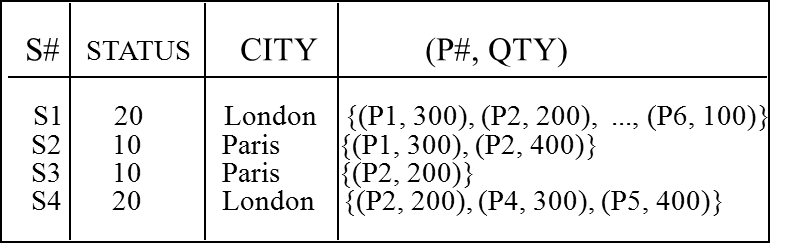 S
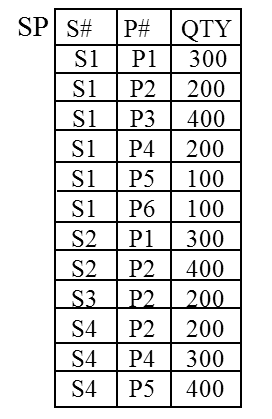 S#   SNAME    STATUS      CITY
S1   Smith            20           London
S2   Jones            10            Paris
S3   Blake            30           Paris
S4   Clark            20            London
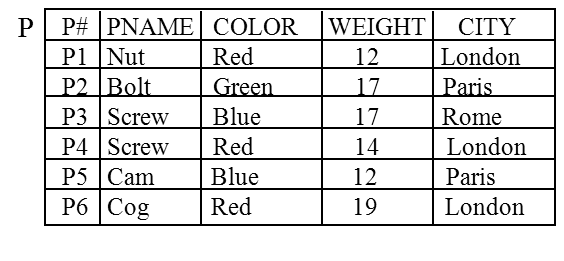 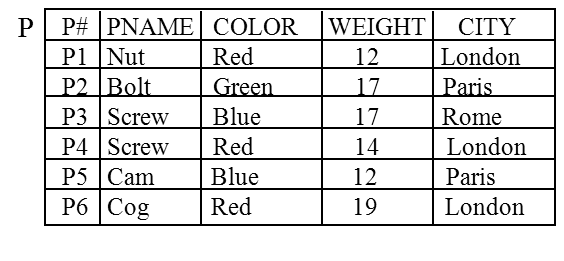 Unit 7   Normalization
7-8
universe of relations (normalized and un-normalized)
1NF relations (normalized relations)
2NF relations
3NF relations
BCNF relations
4NF relations
5NF relations
Normal Forms
A relation is said to be in a particular normal form if it satisfies a certain set of constraints.
<e.g.> 1NF: A relation is in First Normal Form (1NF) iff it                  contains only atomic values.
Unit 7   Normalization
7-9
7.2  Functional Dependency
Functional Dependency (FD)
  Fully Functional Dependency (FFD)
Unit 7   Normalization
7-10
R
    X     Y
S
S#   SNAME    STATUS   CITY
S1   Smith            20           London
S2   Jones            10            Paris
S3   Blake            30            Paris
S4   Clark            20           London
S5   Adams          30           Athens
Functional Dependency
Functional Dependency
Def: Given a relation R, R.Y  is functionally dependent on  R.X  iff  each X-value has associated with it precisely one Y-value (at any time). 
Note: X, Y may be the composite attributes.
Notation:
R.X          R.Y
                  read as "R.X functionally determines R.Y"
.
.
.
.
.
Unit 7   Normalization
7-11
S
S#   SNAME    STATUS   CITY
S1   Smith            20           London
S2   Jones            10            Paris
S3   Blake            30            Paris
S4   Clark            20           London
S5   Adams          30           Athens
STATUS
S#
CITY
SNAME
Functional Dependency (cont.)
<e.g.1>
                    S
                    S.S#                   S.SNAME
                    S.S#                   S.STATUS
                    S.S#                   S.CITY
                    S.STATUS         S.CITY

       FD Diagram:
Note: Assume STATUS is some factor of Supplier          and no any relationship with CITY.
Unit 7   Normalization
7-12
PNAME
COLOR
P#
WEIGHT
CITY
SP
S#     P#     QTY    
S1     P1     300
 S1     P2     200 
 S1     P3     400 
S1     P4     200
S1     P5     100
S1     P6     100
S2     P1     300
S2     P2     400
S3     P2     200
S4     P2     200
S4     P4     300
S4     P5     400
S#
QTY
P#
P
P#   PNAME   COLOR    WEIGHT     CITY
P1   Nut           Red                12          London
P2   Bolt          Green             17          Paris
P3   Screw       Blue               17          Rome
P4   Screw       Red                14          London
P5   Cam         Blue               12          Paris
P6   Cog          Red                19          London
Functional Dependency (cont.)
<e.g.2> P



<e.g.3> SP
If  X  is a candidate key of R, then all attributes  Y of  R  are functionally dependent on X. (i.e. X        Y)
Unit 7   Normalization
7-13
FFD
S#
QTY
S#    CITY        P#    QTY
S1  London   P1   300
S1  London   P2   200
…   ….       …   ...
P#
Fully Functional Dependency (FFD)
Def: Y is fully functionally dependent on X  iff
(1) Y  is FD on  X
(2) Y  is not FD on any proper         subset of  X.
<e.g.>  SP' (S#, CITY, P#, QTY)
SP'
FD
not FFD
S#
FD
S#  CITY
…    …..
CITY
S#
CITY
P#
Unit 7   Normalization
7-14
Fully Functional Dependency (cont.)
<Note> 1. Normally, we take FD to mean FFD.
             2. FD is a semantic notion.
                <e.g.>  S#          CITY
                             Means: each supplier is located in precisely one city.
             3. FD is a special kind of integrity constraint.
                  CREATE INTEGRITY RULE SCFD
                              CHECK FORALL SX FORALL SY
                                  (IF SX.S# = SY.S# THEN SX.CITY = SY.CITY);
             4. FDs considered here applied within a single relation.
                  <e.g.>    SP.S#          S.S#  is not considered!
(Ref P.10-9)
Unit 7   Normalization
7-15
7.3  First Normal Form (1NF)
Unit 7   Normalization
7-16
FIRST
S#     STATUS     CITY        P#       QTY
 S1           20         London      P1       300
 S1           20         London      P2       200
 S1           20         London      P3       400
 S1           20         London      P4       200
 S1           20         London      P5       100
 S1           20         London      P6       100                  
 S2           10         Paris          P1        300
 S2           10         Paris          P2        400
 S3           10         Paris          P2        200
 S4           20         London      P2       200
 S4           20         London      P4       300
 S4           20         London      P5       400
S#   STATUS      CITY             (P#, QTY)

  S1       20           London    {(P1, 300), (P2, 200),  ..., (P6, 100)}
  S2       10           Paris        {(P1, 300), (P2, 400)}
  S3       10           Paris        {(P2, 200)}
  S4       20           London    {(P2, 200), (P4, 300), (P5, 400)}
Key:(S#,P#), 
Normalized 1NF
Normal Forms: 1NF
Def: A relation is in 1NF  iff  all underlying simple domains contain atomic values only.
Fact?
Suppose 1. CITY is the main office of the supplier.
               2. STATUS is some factor of CITY
Unit 7   Normalization
7-17
FIRST
FIRST
S#     STATUS     CITY        P#       QTY
 S1           20         London      P1       300
 S1           20         London      P2       200
 S1           20         London      P3       400
 S1           20         London      P4       200
 S1           20         London      P5       100
 S1           20         London      P6       100                  
 S2           10         Paris          P1        300
 S2           10         Paris          P2        400
 S3           10         Paris               P2      200
 S4           20         London      P2       200
 S4           20         London      P4       300
 S4           20         London      P5       400
Key:(S#,P#), 
Normalized 1NF
S#   STATUS   CITY          P#          QTY

  .          .               .                .                .
 S3       20           Paris           P2           300
  .          .               .                .                .
  .          .               .                .                .
 S5       30           Athens    NULL    NULL
1NF Problem: Update Anomalies!
<1> Update
        If suppler S1 moves from London to Paris, then 6
        tuples must be updated!
<2> Insertion
        Cannot insert a supplier information if it doesn't
        supply any part, because that will cause a null key
        value.









<3> Deletion
        Delete the information that "S3 supplies P2", then 
        the fact "S3 is located in Paris" is also deleted.
Unit 7   Normalization
7-18
S#
FIRST
P#
S#     STATUS     CITY        P#       QTY
 S1           20         London      P1       300
 S1           20         London      P2       200
 S1           20         London      P3       400
 S1           20         London      P4       200
 S1           20         London      P5       100
 S1           20         London      P6       100                  
 S2           10         Paris          P1        300
 S2           10         Paris          P2        400
 S3           10         Paris                P2       200
 S4           20         London      P2       200
 S4           20         London      P4       300
 S4           20         London      P5       400
primary key (S#, P#)             STATUS
            primary key (S#, P#)             CITY
FFD
FFD
Key:(S#,P#), 
Normalized 1NF
Non-key attributes are NOT FFD on primary key.  (e.g. QTY, STATUS, CITY in FIRST)
1NF Problem: Update Anomalies! (cont.)
<e.g.> Suppose 1. CITY is the main office of the supplier.
                            2. STATUS is some factor of CITY (ref.p.7-10)
             Primary key of  FIRST: (S#, P#)
    FD diagram of FIRST:
FFD
x FFD
STATUS
FFD
QTY
x FFD
CITY
FFD
FD:
1. S#        STATUS
2. S#        CITY
3. CITY       STATUS
4. (S#, P#)       QTY
Unit 7   Normalization
7-19
FIRST
SP (in 2NF)
S#     P#     QTY    
 S1     P1     300
 S1     P2     200 
 S1     P3     400 
S1     P4     200
S1     P5     100
S1     P6     100
S2     P1     300
S2     P2     400
S3     P2     200
S4     P2     200
S4     P4     300
S4     P5     400
S#     STATUS     CITY        P#       QTY
 S1           20         London      P1       300
 S1           20         London      P2       200
 S1           20         London      P3       400
 S1           20         London      P4       200
 S1           20         London      P5       100
 S1           20         London      P6       100                  
 S2           10         Paris          P1        300
 S2           10         Paris          P2        400
 S3           10         Paris          P2        200
 S4           20         London      P2       200
 S4           20         London      P4       300
 S4           20         London      P5       400
SECOND (in 2NF)
S#  STATUS   CITY       

S1       20          London      
S2       10          Paris          
S3       10          Paris            
S4       20          London              
S5       30          Athens
7.4  Second Normal Form (2NF)
7-20
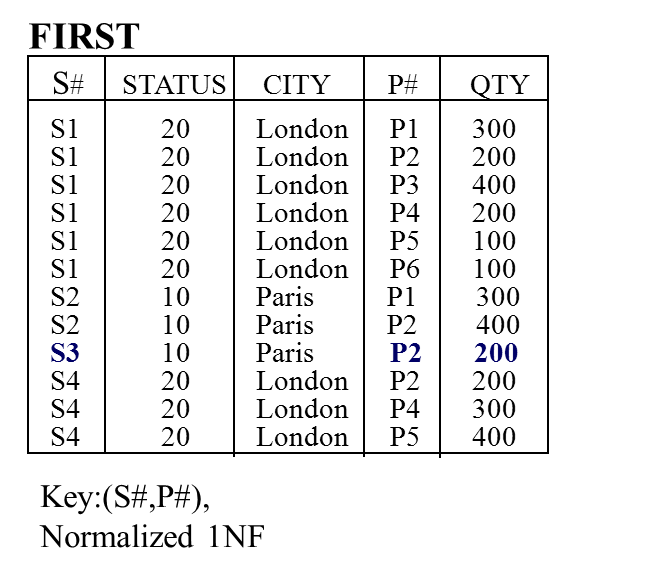 STATUS
FFD
S#
QTY
x FFD
P#
FFD
CITY
FFD
S#
x FFD
QTY
FFD
P#
FFD
STATUS
S#
CITY
FD: 4. (S#, P#)       QTY
Normal Form: 2NF
Def: A relation R is in 2NF iff
           (1) R is in 1NF (i.e. atomic )
           (2) Non-key attributes are FFD on primary key. (QTY, STATUS, CITY in FIRST)
     <e.g.>  FIRST is in 1NF, but not in 2NF
         (S#, P#)             STATUS, and
          (S#, P#)             CITY
Decompose  FIRST into:
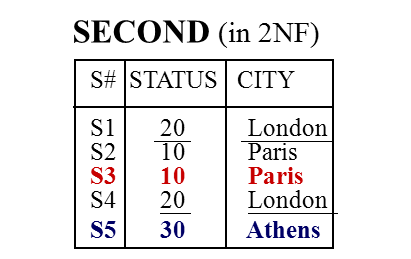 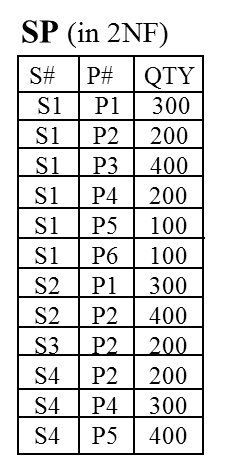 <2> SP (S#, P#, QTY):
         Primary key: (S#, p#)
<1> SECOND (S#, STATUS, CITY):            primary key: S#
FD:
1. S#        STATUS
2. S#        CITY
3. CITY       STATUS
Unit 7   Normalization
7-21
FIRST
SP (in 2NF)
S#     P#     QTY    
 S1     P1     300
 S1     P2     200 
 S1     P3     400 
S1     P4     200
S1     P5     100
S1     P6     100
S2     P1     300
S2     P2     400
S3     P2     200
S4     P2     200
S4     P4     300
S4     P5     400
S#     STATUS     CITY        P#       QTY
 S1           20         London      P1       300
 S1           20         London      P2       200
 S1           20         London      P3       400
 S1           20         London      P4       200
 S1           20         London      P5       100
 S1           20         London      P6       100                  
 S2           10         Paris          P1        300
 S2           10         Paris          P2        400
 S3           10         Paris          P2        200
 S4           20         London      P2       200
 S4           20         London      P4       300
 S4           20         London      P5       400
SECOND (in 2NF)
S#  STATUS   CITY       

S1       20          London      
S2       10          Paris          
S3       10          Paris            
S4       20          London              
S5       30          Athens
Normal Form: 2NF (cont.)
<1> Update: S1 moves from London to Paris
<2> Insertion:  (S5   30  Athens) 
<3> Deletion
        Delete "S3 supplies P2 200", then  the fact      "S3 is located in Paris" is also deleted.
Unit 7   Normalization
7-22
1st
Normal Form: 2NF (cont.)
A relation in 1NF can always be reduced to an equivalent collection of 2NF relations.
The reduction process from 1NF to 2NF is non-loss decomposition.
	FIRST(S#, STATUS, SCITY, P#, QTY)

           projections                     natural joins

SECOND(S#, STATUS, CITY),   SP(S#,P#,QTY)
The collection of 2NF relations may contain “more” information than the equivalent 1NF relation. 
   <e.g.>  (S5, 30, Athens)
2nd
SP
Unit 7   Normalization
7-23
FD:
1. S#       STATUS
2. S#       CITY
3. CITY       STATUS
SECOND (in 2NF)
STATUS
S#
CITY
S#  STATUS   CITY       

S1       20          London      
S2       10          Paris          
S3       10          Paris            
S4       20          London              
S5       30          Athens
Problem: Update Anomalies in SECOND!
Update Anomalies in SECOND
<1> UPDATE: if the status of London is changed from 20 
        to 60, then two tuples must be updated 
<2> DELETE: delete supplier S5, then the fact "the
       status of Athens is 30" is also deleted!
<3>INSERT: cannot insert the fact "the status of Rome
       is 50"!

Why:
          S.S#                 S.STATUS
          S.S#                 S. CITY
          S.CITY            S.STATUS cause a transitive dependency
Unit 7   Normalization
7-24
SC (in 3NF)
SECOND
CS (in 3NF)
S#     CITY       
  S1    London      
  S2    Paris          
  S3    Paris            
  S4    London              
  S5    Athens
CITY           STATUS
  Athens           30
  London          20      
  Paris              10
  Rome             50
S#   STATUS   CITY       

S1       20          London      
S2       10          Paris          
S3       10          Paris            
S4       20          London              
S5       30          Athens
7.5  Third Normal Form (3NF)
Unit 7   Normalization
7-25
S#
QTY
P#
SECOND (not 3NF)
SECOND FD diagram
STATUS
S#
CITY
S#  STATUS   CITY       

S1       20          London      
S2       10          Paris          
S3       10          Paris            
S4       20          London              
S5       30          Athens
Normal Forms: 3NF
Def : A relation R is in 3NF iff
(1) R is in 2NF
(2) Every non-key attribute is non-transitively dependent on the primary key. 
e.g. STATUS is transitively on S#
   (i.e., non-key attributes are mutually independent)
<e.g.> SP is in 3NF, but SECOND is not!
SP FD diagram
Unit 7   Normalization
7-26
STATUS
S#
CITY
SC (in 3NF)
S#
CITY
SECOND
CS (in 3NF)
CITY
STATUS
S#     CITY       
  S1    London      
  S2    Paris          
  S3    Paris            
  S4    London              
  S5    Athens
CITY           STATUS
  Athens           30
  London          20      
  Paris              10
  Rome             50
S#   STATUS   CITY       

S1       20          London      
S2       10          Paris          
S3       10          Paris            
S4       20          London              
S5       30          Athens
Normal Forms: 3NF (cont.)
Decompose SECOND into:
<1> SC(S#, CITY)
      primary key : S#
      FD diagram:

<2> CS(CITY, STATUS):
              primary key: CITY
              FD diagram:
Unit 7   Normalization
7-27
P
P#   PNAME   COLOR     WEIGHT     CITY
P1   Nut           Red                12          London
P2   Bolt          Green             17          Paris
P3   Screw       Blue               17          Rome
P4   Screw       Red                14           London
P5   Cam         Blue               12           Paris
P6   Cog          Red                19           London
Normal Forms: 3NF (cont.)
Consider P:




Def: A relation is in 1NF  iff  all underlying simple domains contain atomic values only.
Def: A relation R is in 2NF iff
           (1) R is in 1NF (i.e. atomic )
           (2) Non-key attributes are FFD on primary key.
Def : A relation R is in 3NF iff
           (1) R is in 2NF
           (2) Every non-key attribute is non-transitively dependent on the primary key. 
   (i.e., non-key attributes are mutually independent)
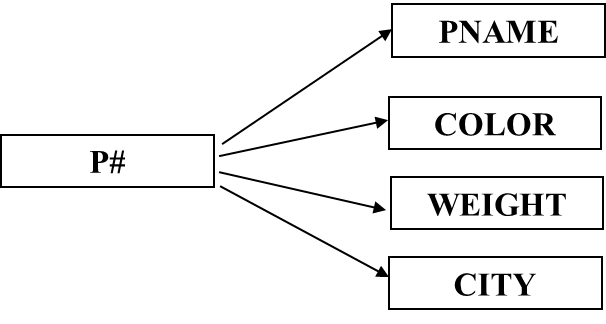 Unit 7   Normalization
7-28
Normal Forms: 3NF (cont.)
Note: 
(1) Any 2NF diagram can always be reduced to a collection    of 3NF relations.
(2) The reduction process from 2NF to 3NF is non-loss    decomposition.
(3) The collection of 3NF relations may contain "more    information" than the equivalent 2NF relation.
Unit 7   Normalization
7-29
STATUS
S#
CITY
SC (in 3NF)
SC (in 3NF)
SS (in 3NF)
SECOND
CS (in 3NF)
S#     CITY       
  S1    London      
  S2    Paris          
  S3    Paris            
  S4    London              
  S5    Athens
S#     CITY       
  S1    London      
  S2    Paris          
  S3    Paris            
  S4    London              
  S5    Athens
S#     STATUS       
  S1      20      
  S2      10          
  S3      10
  S4      20
  S5      30
CITY           STATUS
  Athens           30
  London          20      
  Paris              10
  Rome             50
S#   STATUS   CITY       

S1       20          London      
S2       10          Paris          
S3       10          Paris            
S4       20          London              
S5       30          Athens
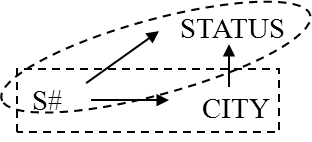 7.6  Good and Bad Decomposition
Unit 7   Normalization
7-30
STATUS
S#
CITY
② Decomposition B:
①Decomposition A:
STATUS
SC:
transitive FD
STATUS
S#
CITY
SC:
S#
S#
CITY
SS:
CITY
CS:
S#
STATUS
Bad !     
(Rome, 50) can not be inserted unless there is a supplier located at Rome.
Good !
(Rome, 50) can be inserted.
S#
CITY
CITY
STATUS
Good and Bad Decomposition
Consider
Suppose 1. CITY is the main office of the supplier.
                       2. STATUS is some factor of CITY (ref. p.7-9)
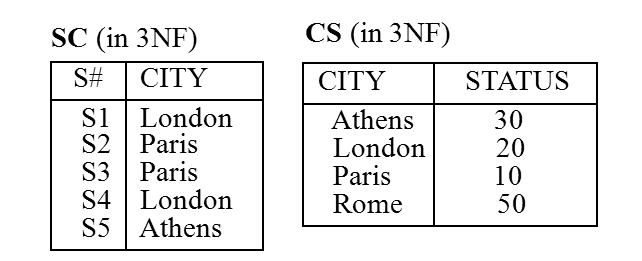 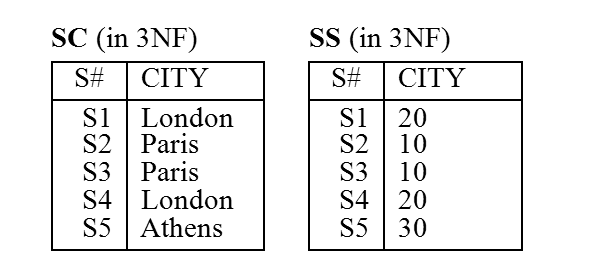 Unit 7   Normalization
Projection
R1
R2
R
{
(R1)
SC (S#, CITY)
CS (CITY, STATUS)
(R2)
S#                STATUS
Good and Bad Decomposition (cont.)
Independent Projection: (by Rissanen '77, ref[10.6])
     Def: Projections R1 and R2 of R are  independent  iff
(1) Any FD in R can be reduced from those in R1 and R2.
(2) The common attribute of R1 and R2 forms a candidate key for at least one of R1 and R2.
<e.g.>
Decomposition A:
     SECOND(S#, STATUS, CITY)    
          (R)                                                                    
(1) FD in SECOND (R):
                 S#             CITY
             CITY           STATUS
                 S#         STATUS
      FD in SC and CS 
        R1:    S#              CITY
        R2: CITY            STATUS
    	
(2) Common attribute of SC and CS is CITY, which is  the primary key of CS.
SC and CS are independent Decomposition A is good!
Unit 7   Normalization
7-32
{
SC (S#, CITY)
SS (S#, STATUS)
CITY                STATUS
Good and Bad Decomposition (cont.)
Decomposition B:  
      SECOND(S#, STATUS, CITY)
 
(1) FD in SC and SS:
                 S#             CITY
 	             S#         STATUS

SC and SS are dependent  decomposition B is bad!
    though common attr. S# is primary key of both SC, SS.
Unit 7   Normalization
7-33
universe of relations (normalized and un-normalized)
1NF relations (normalized relations)
2NF relations
3NF relations
BCNF relations
4NF relations
5NF relations
Normal Forms
Unit 7   Normalization
7-34
Unit 18 More on Normalization
18.1  Introduction
 18.2  Functional Dependency
 18.3  First, Second, and Third Normal Forms (1NF, 2NF, 3NF)
 18.4  Boyce/Codd Normal Form (BCNF)
 18.5  Fourth Normal Form (4NF)
 18.6  Fifth Normal Form (5NF)
7-35
EX.part2.2: Tables and SQL
Reduction E-R Model to Relational Tables
Refer to UNIT 6, Sec. 7
Transfer your E-R model to Tables
Check each Table to see if it is a
1NF, 
2NF, 
3NF
Design Query
Using SQL to define and create Tables
Design some queries to access your database 
Using SQL to query your database
…
Unit 6  Database Design and the E-R Model
7-36
end of unit 7
7-37